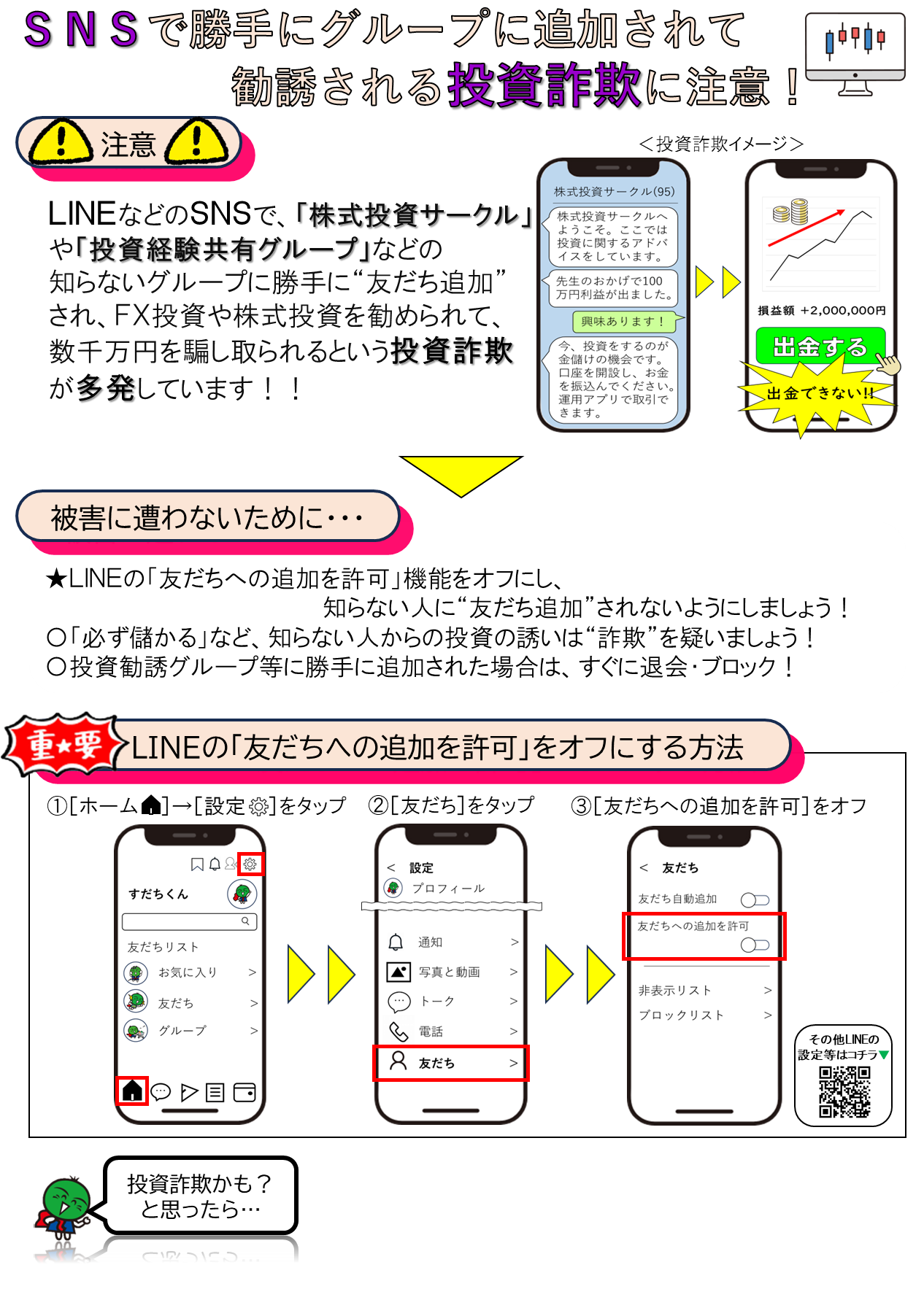 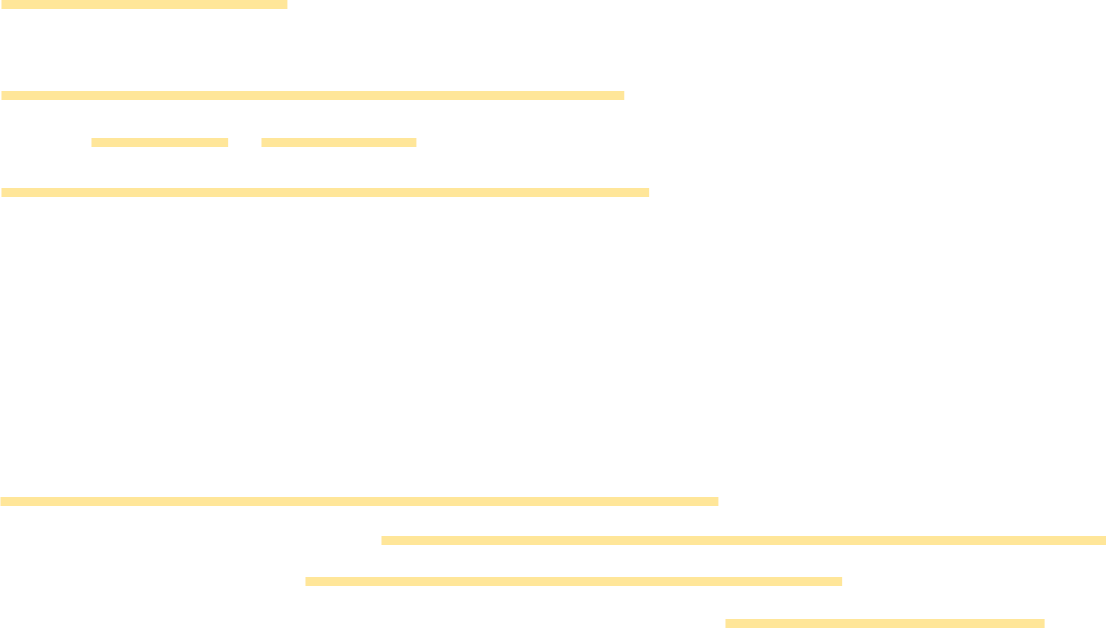 相
談
先
○○消費生活センター　０８８－０００－００００
〇〇消費生活センター
* デザイン制作：徳島県消費者情報センター